МБОУ «Косолаповская  средняя общеобразовательная школа» Урок  изобразительного  искусства в 5 классе.                                Учитель: Зыкова Э.В.с. Косолапово, 2023 г.
Город Мастеров
Мастерская – помещение в котором работают мастера-художники.
Назови тему урока
Угадай анаграмму и собери пазл
Гжель
ЦВЕТЫ
ГЖЕЛИ
СИНИЕ
Тема урока
«Синие цветы Гжели»
Родина Гжели
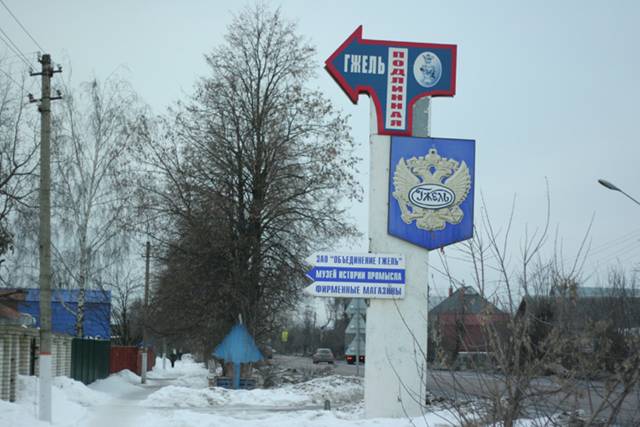 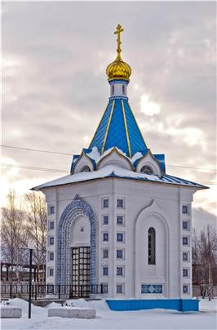 На юго-востоке недалеко  от Москвы расположен известный центр русской керамики Гжель.
Что означает слово «гжель»?
Гжель – «жечь, обжигать»
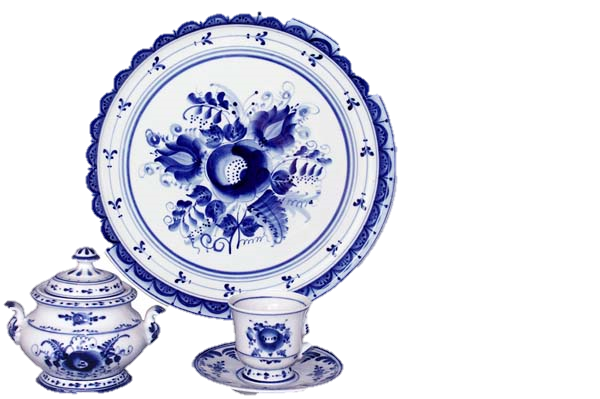 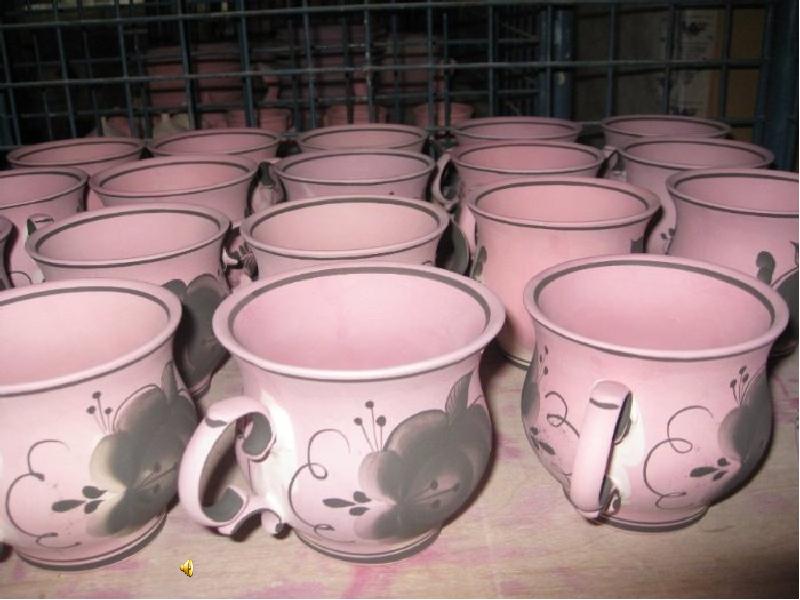 Какой цвет является основным в гжельской росписи?
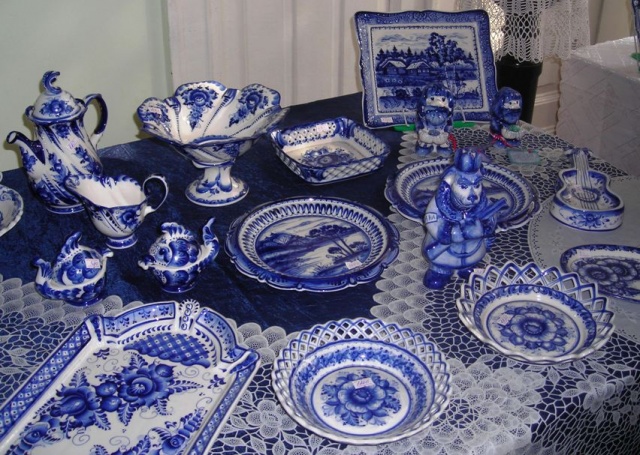 И для всей родной России,Не одну уж сотню лет,Даришь ты свой 
бело-синий,Сине-белый свой букет.
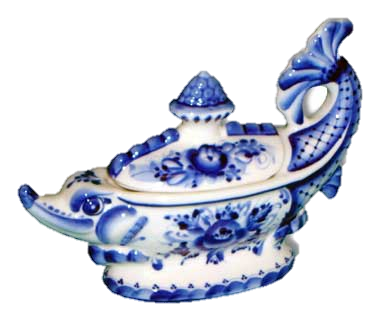 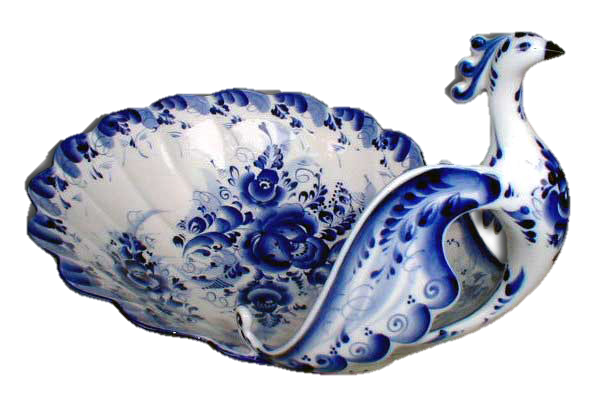 Кроссворд «Гжель»
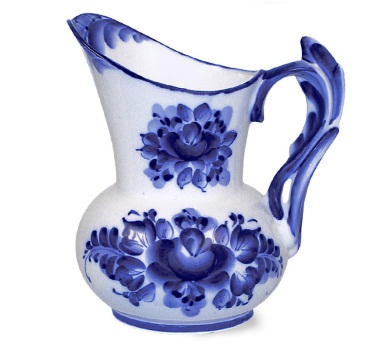 По горизонтали:
1
Этот цвет используют в гжельской росписи.
ОТВЕТ:
Кроссворд «Гжель»
По горизонтали:
2
Так называют глиняные изделия, обожженные в печи.
ОТВЕТ:
Кроссворд «Гжель»
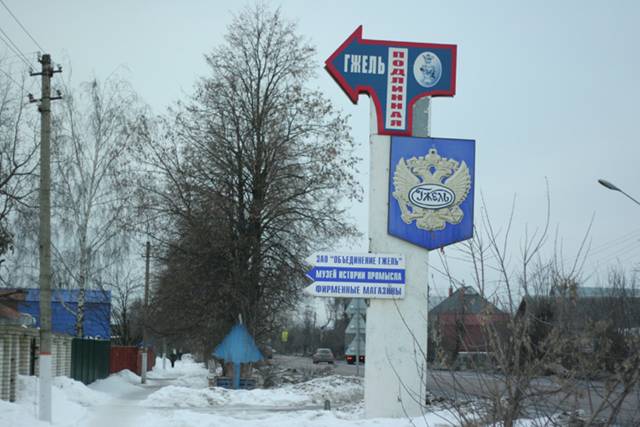 По горизонтали:
3
Этот поселок называют родиной русской керамики
ОТВЕТ:
Кроссворд «Гжель»
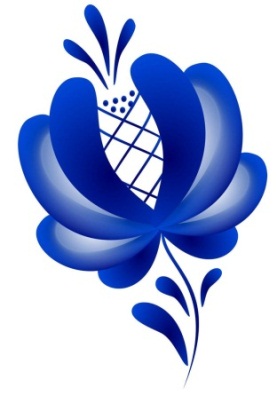 По горизонтали:
4
Именно они преобладают в росписи гжельской посуды
ОТВЕТ:
Кроссворд «Гжель»
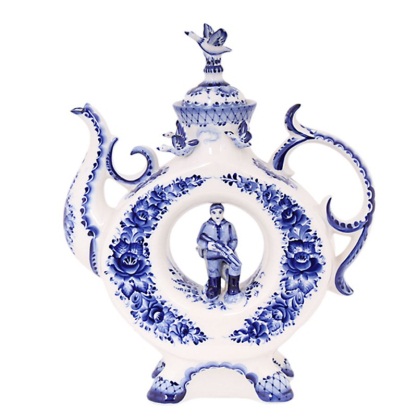 По горизонтали:
5
Декоративный сосуд с кольцевидным туловом, длинным изогнутым носиком, часто на ножках
ОТВЕТ:
Кроссворд «Гжель»
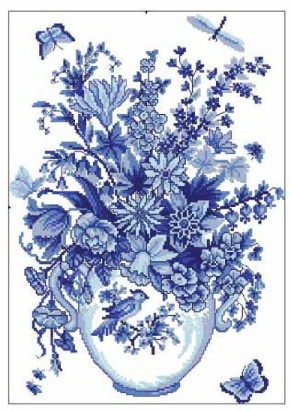 По вертикали:
1
Он состоит из цветов
ОТВЕТ:
Кроссворд «Гжель»
По вертикали:
2
Это цвет гжельской керамики
ОТВЕТ:
Кроссворд «Гжель»
По вертикали:
3
Это основной цвет в росписи гжельской керамики
ОТВЕТ:
Кроссворд «Гжель»
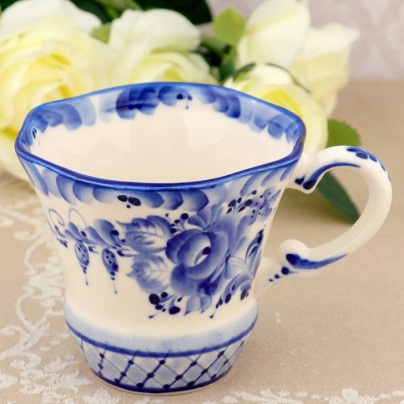 По вертикали:
4
Это вид тонкой керамики
ОТВЕТ:
Кроссворд «Гжель»